Лезги чlалай ачух тарс: «Подлежащидин уьлкведиз фин»
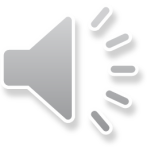 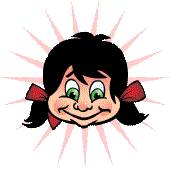 1
д
м
е
т
п
р
е
2
д
о
н
и
е
п
о
л
н
е
3
н
ь
я
д
уь
4
г
л
а
г
о
л
5
п
р
и
л
а
н
о
е
г
а
т
е
л
ь
6
п
р
и
е
е
д
л
о
ж
е
н
в
а
7
т
а
н
а
щ
ё
т
к
8
с
к
а
з
у
е
9
м
о
е
з
и
э
е
10
тI
в
а
р
цI
в
а
р
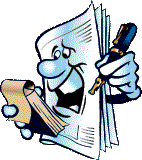 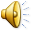 Тарсунин кьил: «Подлежащидин уьлкведиз фин.»
Метлебар: 1.Аялриз подлежащидикай чирвилер гун;
2. Алатай тарсар рикlел хкун.
     3.Чlал кlанарун ва гегьеншарун;
                       4.Иердиз кхьиз ва кlелиз чирунин тербия гун. 
 
     Тадаракар: карта, ктабар, тетрадар, карточкаяр, компьютер.
Гафарин диктант
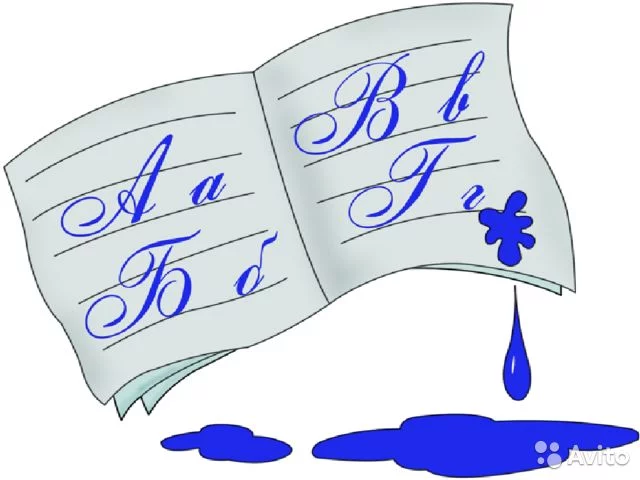 И гафар гзафвилин кьадарда актив падежда эциг: 
духтур, муаллим, багъманчи, бустанчи, саларбан, алим, шаир.
И гафар теквилин кьадарда актив падежда эциг: 
гам, жив, нехирбан, сик1, къаз, вац1, гапур.
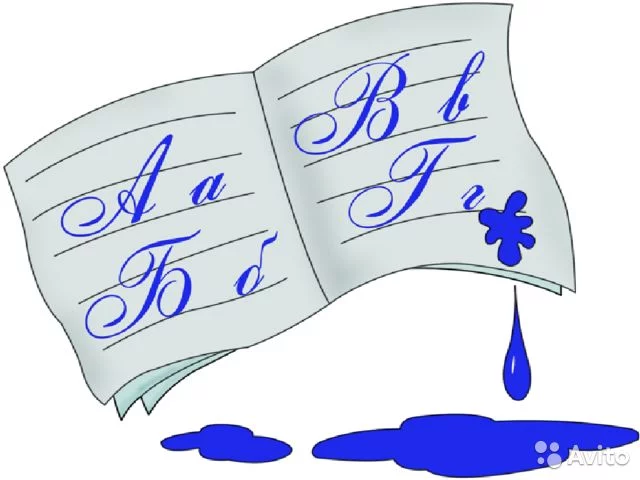 Гьуьл «Чирвал»
«Къугъунрин чил»
«Гаф яхъ»
Мектеб, халкьди, стхаяр, кlвалах, бубади, кlекре, куьче, саларбан, аялри, тарсар, гьайванри, руша, булах, диде, шегьерди, ваха, гаф, меркез, хипе, муаллимди.
«Гаф яхъ»
« 1 -  группа»
мектеб, стхаяр, кlвалах, куьче, саларбан, тарсар, булах, диде, гаф, меркез.
«2 - группа»
халкьди, бубади, кlекре, аялри, гьайванри, руша, шегьерди, 
ваха, хипе, 
муаллимди
Ктабдин винел кlвалах71-тапшуругъ, 45-чин.
1.Ракъини кузва. 2.Чимивили кlвалахзавай фялейриз тади гузва. 3.Пехъ хъархъун тарал  ацукьна. 4.Къизилдин гъед атана, гъетербандиз лагьана. 5.Няниз виряй къиб экъечlна . 6.Адал гъуьрчехъан Тlиб гьалтна. 7. Билбил вили цаварай къизилгуьлдал эвичlна.
«Гафарикай предложенияр туькlуьрун.»
Хъсан, Камил, я, ученик.
Камила, тапшуругъар, тарсуна, кхьизва, лезги, чlалан.
Хатl, Камилахъ, иер, ава, гуьрчег, гзаф.
Тарсунай, вад, эцигна, Камилаз, муаллимди.
«Гафарикай предложенияр   туькlуьрун»
Камил хъсан ученик я.
Лезги чlалан тарсуна Камила тапшуругъар кхьизва.
Камилахъ гзаф иер,гуьрчег хатl ава.
Муаллимди Камилаз тарсунай вад эцигна.
Карточкаяр
1. Лезги чlала вири шумуд падеж ава?
            а) 4
            б)5
            в)18
 
2. Кьилин членар гьибур я?
            а)Дополнение
            б) Оределение
            в) Сказуемое ва подлежащее
 
3. Куь? – суалдиз жаваб гудай подлежащее гьим я?
            а) кlекре 
           б) аялди
           в) устlарди
4. Талукьвилин падежда авай гаф гьим я?
            а) Агьмедаз
            б) чи
            в) кlекре

 5. Подлежащее тушир гаф гьим я?
            а) къванцин
            б) багълари
            в) салар
 
 6. Подлежащидин суалар гьибур я?
            а) ни? куь?
            б) нин? куьн?
            в) низ? квез?
 
 7. Подлежащидиз шумуд суал ава? 
             а) 4
             б) 3
             в) 2
Карточкаяр
1. Лезги чlала вири шумуд падеж ава?
            а) 4
            б)5
            в)18
 
        2. Кьилин членар гьибур я?
             а)Дополнение
             б) Оределение
             в) Сказуемое ва подлежащее

        3. Куь? – суалдиз жаваб гудай                                             существительное гьим я?
             а) кlекре 
             б) аялди
             в) устlарди
4. Талукьвилин падежда авай гаф гьим я?
            а) Агьмедаз
            б) чи
            в) кlекре
 
        5. Подлежащее тушир гаф гьим я?
            а) къванцин
            б) багълари
            в) салар
 
         6. Актив падеждин суалар гьибур я?
             а) ни? куь?
             б) нин? куьн?
             в) низ? Квез?
 
          7. Подлежащидиз шумуд суал ава? 
              а) 4
              б) 3
              в) 2
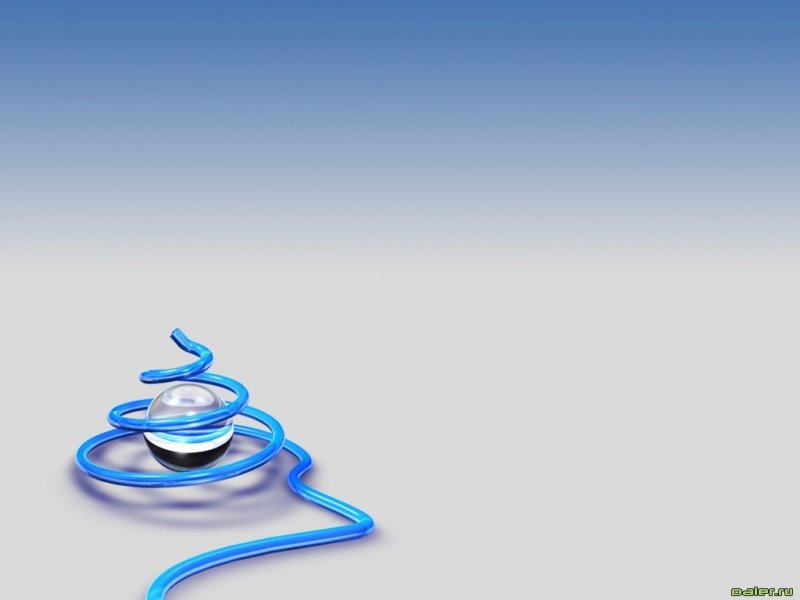 «Чирвилерин тавхана»1. Гафунин хер2. Дидедин ч1ал маса гайида,3. Еб яргъиди жен, 4. Ктаб девлет я, 5. Лам япарилай, 6. Ч1ал ава – халкь ава,Мисалар к1ват1 хъия. 1. Инсан гафарилай чир жеда.2. Дидени маса гуда.3. Ч1ал авач- халкьни авач.4. Суьгьбет куьруьди.5. Илим- хазина. 6. Гапурдин хирелай яман жеда.
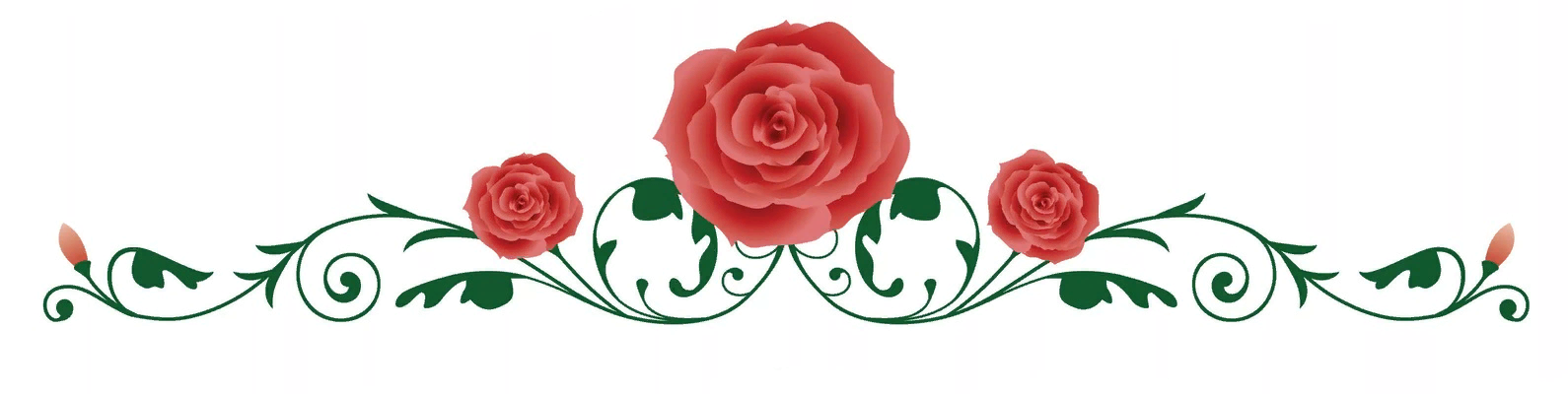 ПОДЛЕЖАЩИДИН   УЬЛКВЕ.
Кlвалин кlвалах.
Сочинение.
«Лезги ч1ал чи девлет я»
(Подлежащияр жагъура ва падеж къалура)